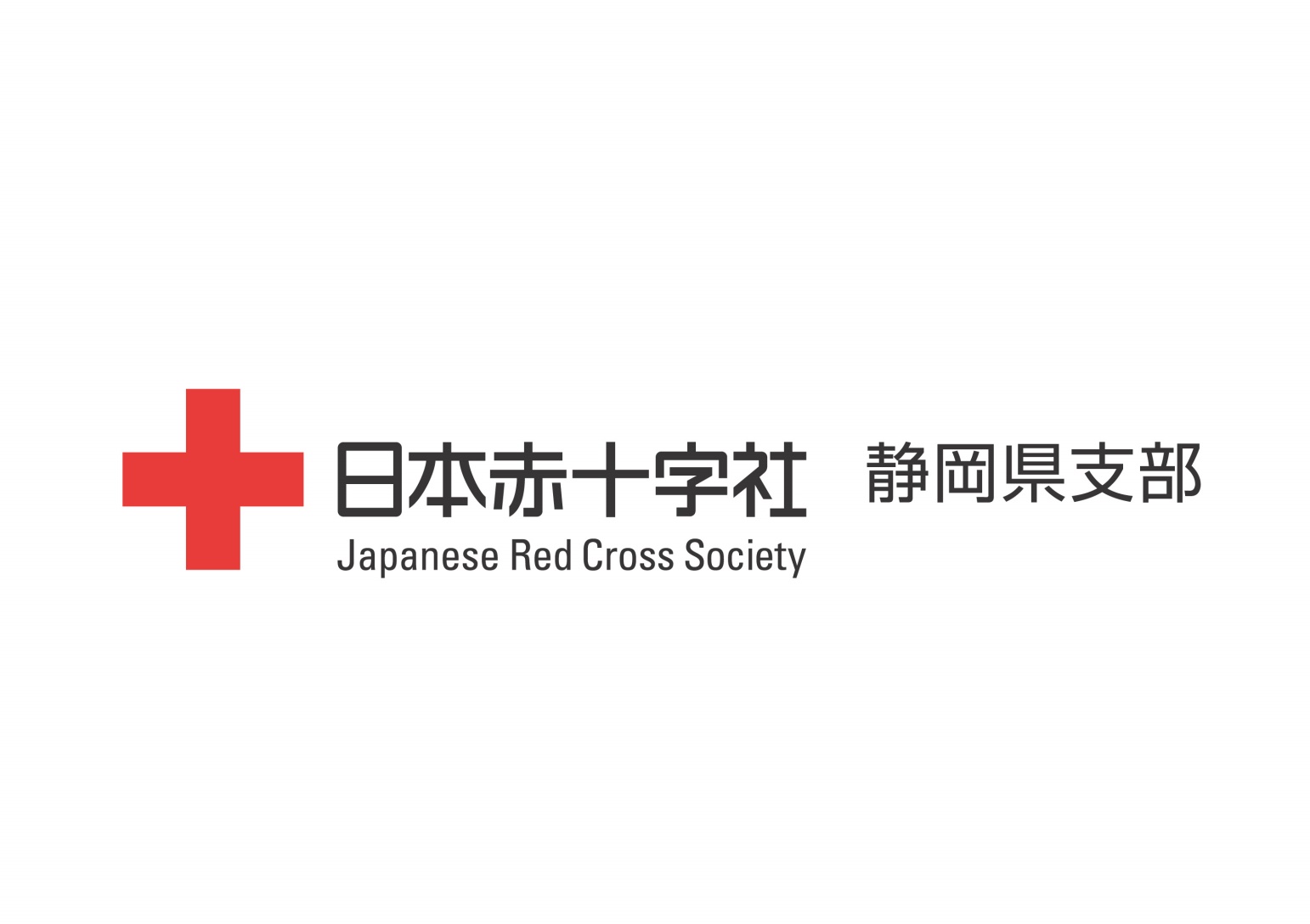 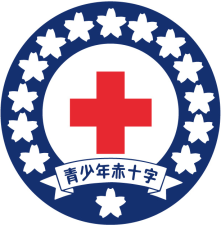 [Speaker Notes: 表紙]
ハートラちゃんです！
おでこに
ついてる
マークは
なに？
[Speaker Notes: 私の名前を知っていますか？

１　そうですね。ハートラちゃんです。

２　おでこについているマークは何かな？

そう。

今日はこのマークのことについてお話をしたいと思います。]
[Speaker Notes: この絵本を見たことがある人。

読んだことがある人。

今日はみんなで私の絵本をもう一度見てみましょう！]
[Speaker Notes: 5月8日
空に浮かんだ不思議な森
ハートランドの森　で
ハートラちゃんは生まれました]
[Speaker Notes: ハートラちゃんは
ハートランドの森の妖精
トラみたいな見た目だけれど
サクランボが大好き]
[Speaker Notes: ハトのハートちゃんたちに見守られながら
すくすく育ったハートラちゃん
下の世界に広がる
にぎやかな街に遊びに行ってみることに]
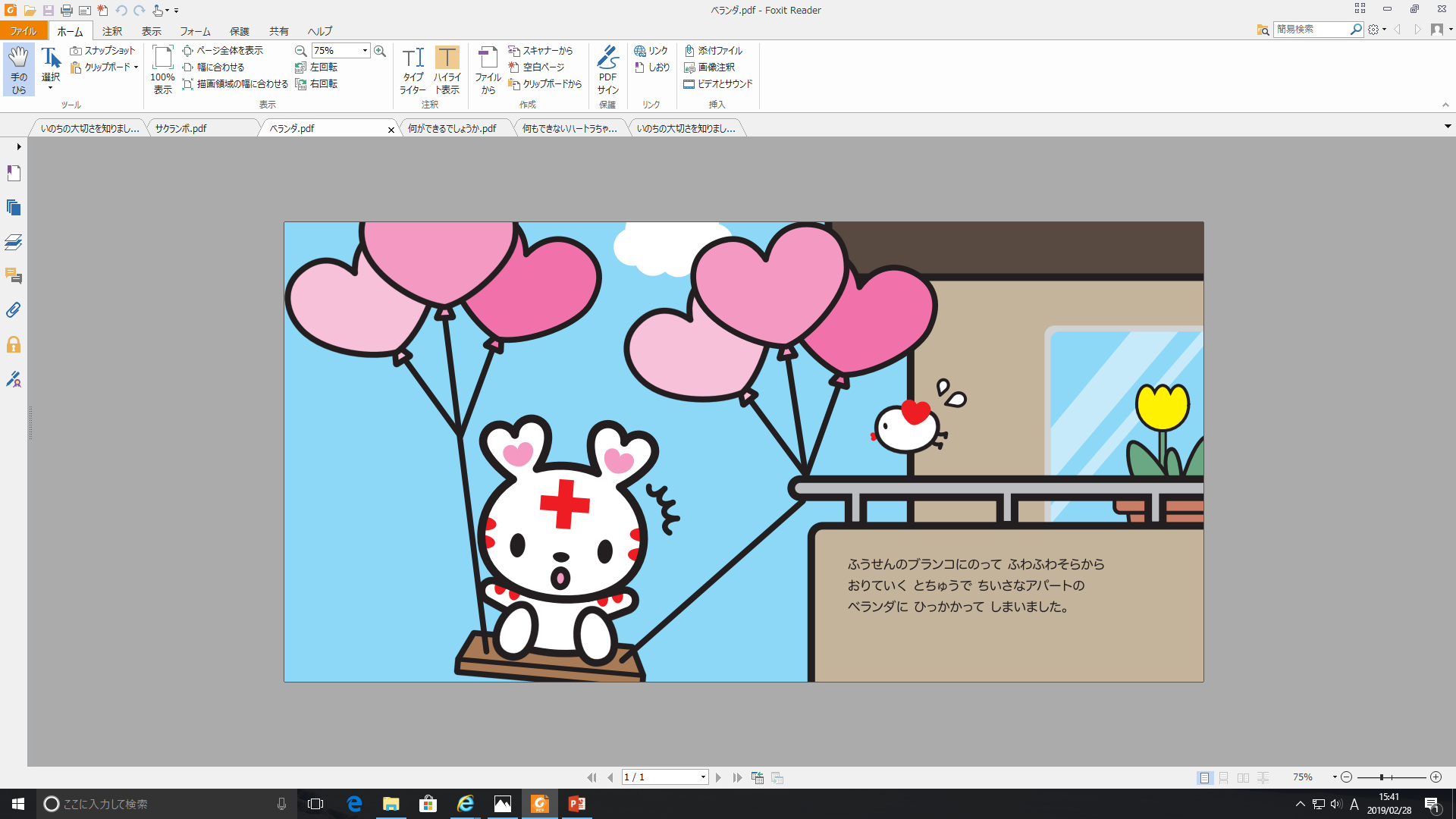 [Speaker Notes: 風船のブランコに乗って
　ふわふわそらから
おりていくとちゅうで　小さなアパートの
ベランダに　ひっかかってしまいました]
[Speaker Notes: その部屋に住んでいたのは小さなかわいい女の子
動けなくなったハートラちゃんを
ハートちゃんと一緒にやさしく助けてくれました]
[Speaker Notes: 何度か一緒に
おうちや公園で遊んでいるうちに
すっかりなかよくなった
ハートラちゃんと女の子]
[Speaker Notes: いつものように公園で遊んでいたある日のこと
女の子が突然苦しんで
倒れてしまいました
びっくりして何もできないハートラちゃん]
[Speaker Notes: そこに通りかかったのは
赤十字のマークを付けた人
素早い手当のおかげで
女の子は救急車で病院へ]
[Speaker Notes: 女の子はすっかり元気になりました
苦しんでいる女の子を救ってくれた
赤十字のマークを付けた人

誰でしょう？

ハートラちゃんはとても感動しました]
[Speaker Notes: 自分のおでこにも同じマークがあることに気が付いたハートラちゃん

自分も苦しんでいる人を助けられたらいいなあ

いのちの大切さをちょっぴり知りました]
[Speaker Notes: 自分でもできることはないかなと考えました

そしてできることからやってみようと決めました]
[Speaker Notes: さあ、何ができるでしょうか？]
わたしはどんなことにきがついたのかなぁ？
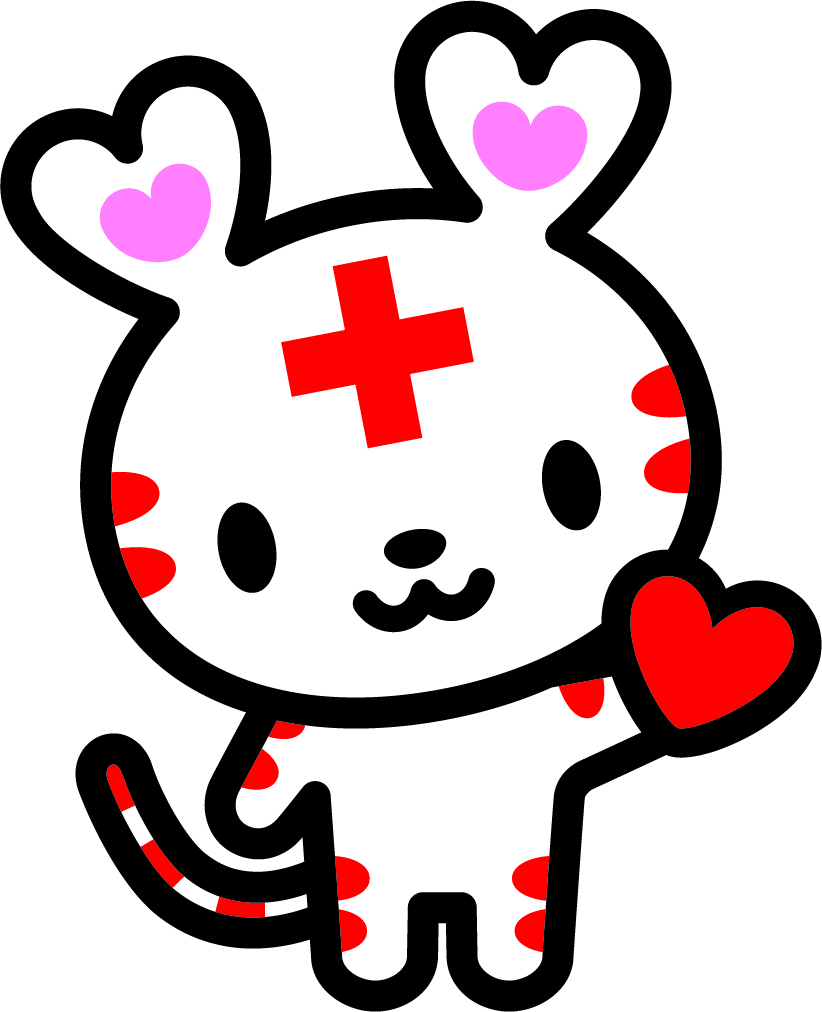 [Speaker Notes: わたしはどんなことにきがついたかわかるかな？

手を挙げて発表しましょう！]
わたしに
できること
あるかなぁ
[Speaker Notes: ハートラちゃんに何が出来そうかおしえてあげましょう？

ハートラちゃんはおでこのマークが気になっています。
このマークはどんな意味があるのでしょう？

赤十字と言います。
150年位前からあります。

このマークは

苦しんでいる人を見つけたら救います。
命を大切にします。

という意味でした。]
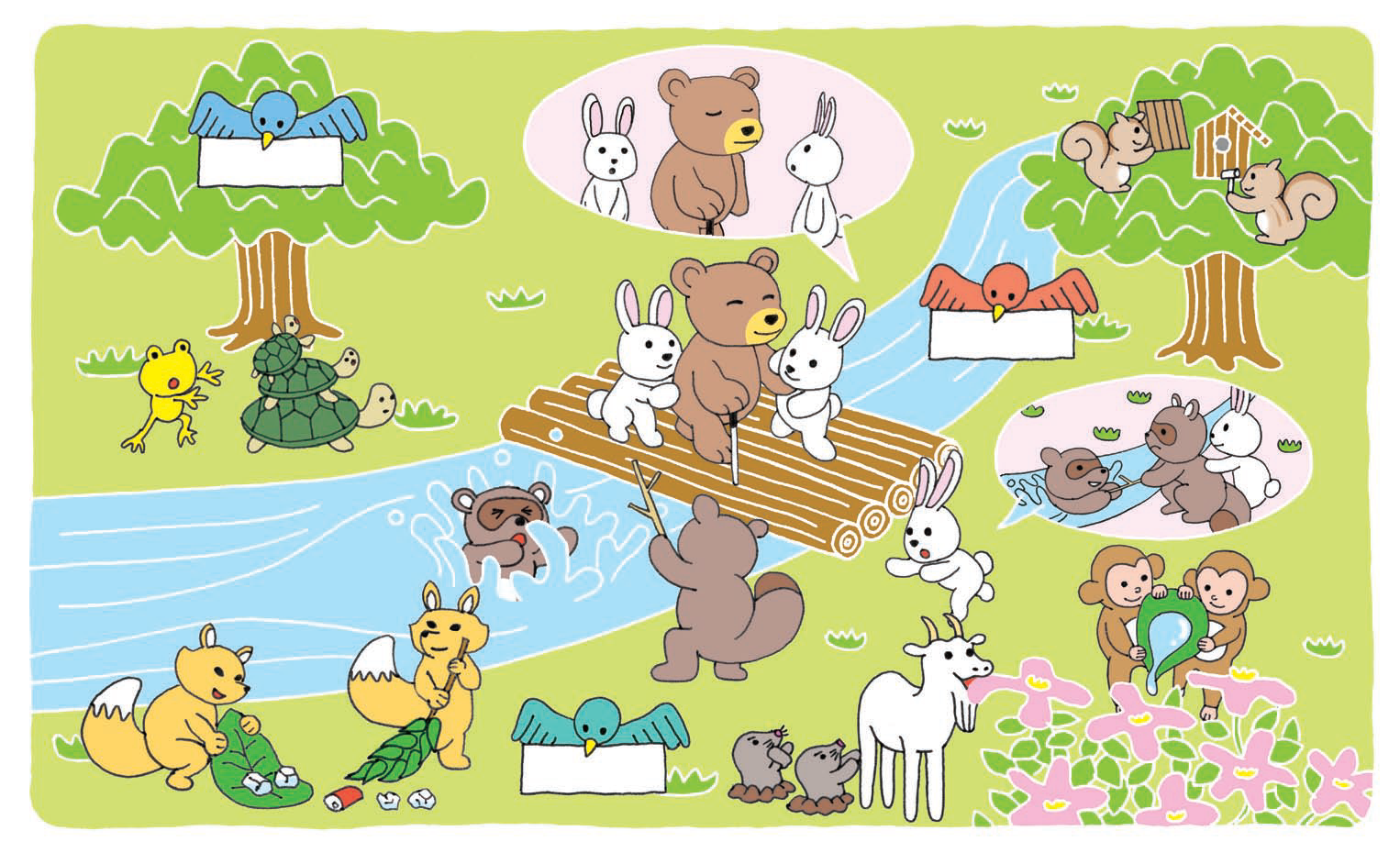 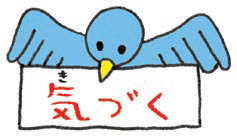 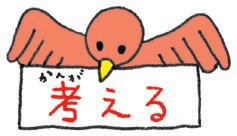 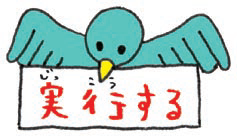 [Speaker Notes: ここはハートラちゃんの生まれたハートランドの森の中です。

森の仲間たちが何かしていますね。

何をしていますか？

カメが落ちそうになっています。

クマさんが橋を渡ろうとしています。ウサギさんが助けています。

リスさんが鳥の家を修理してます。

猿さんが花に水をあげています。

ヤギさんが花を食べているのをもグラサンが注意しています。

狸さんがおぼれています。　助けようとしています。

狐さんが掃除をしています。

気づいて、考えて、実行する　ということが出来ています。]
せきじゅうじのめあて
ありがとう！
きがついたら、
なにかできる
ひとになろう！
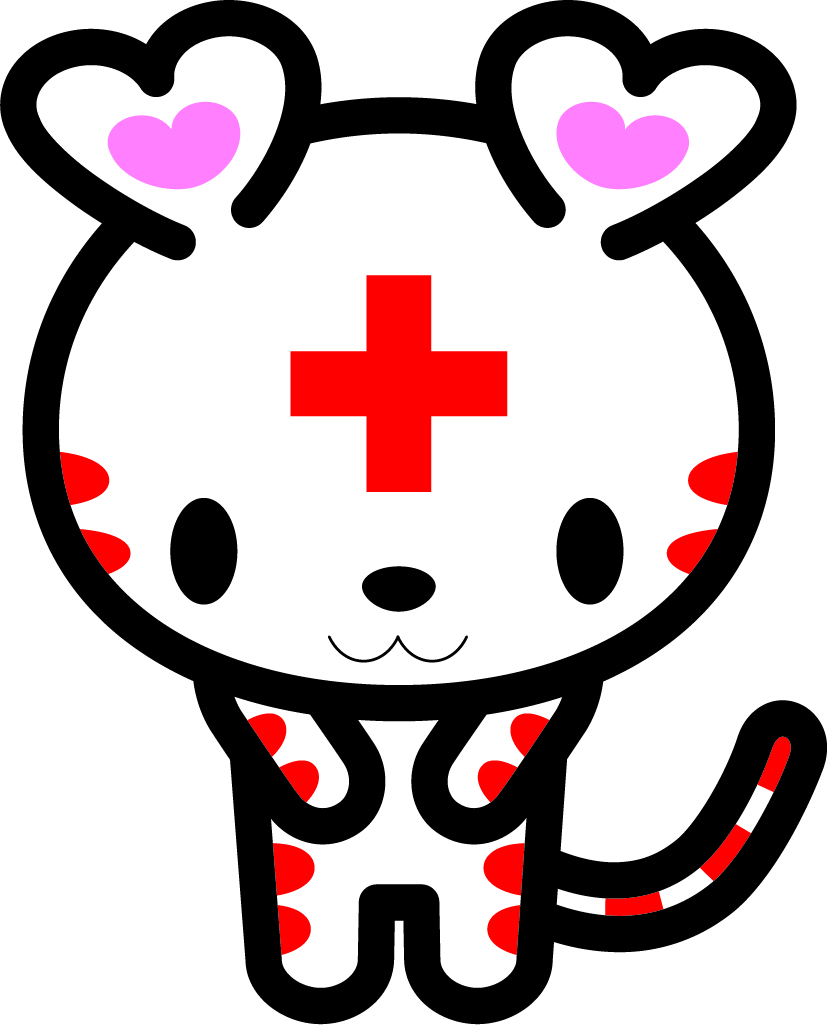 [Speaker Notes: 赤十字のマークを付けたら、

これができる人になりますということになります。]
気づき、考え、実行する
きづき
かんがえ
じっこうする
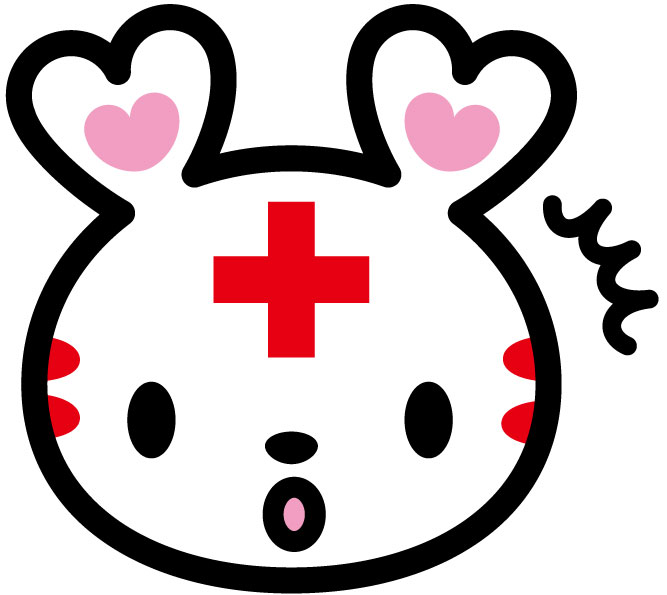 [Speaker Notes: 今日からこれを目当てに、何ができるか自分から動いていきましょう！

分かりましたか？

できる人？

頑張ってください。]
いつもこころに赤十字　せきじゅうじ